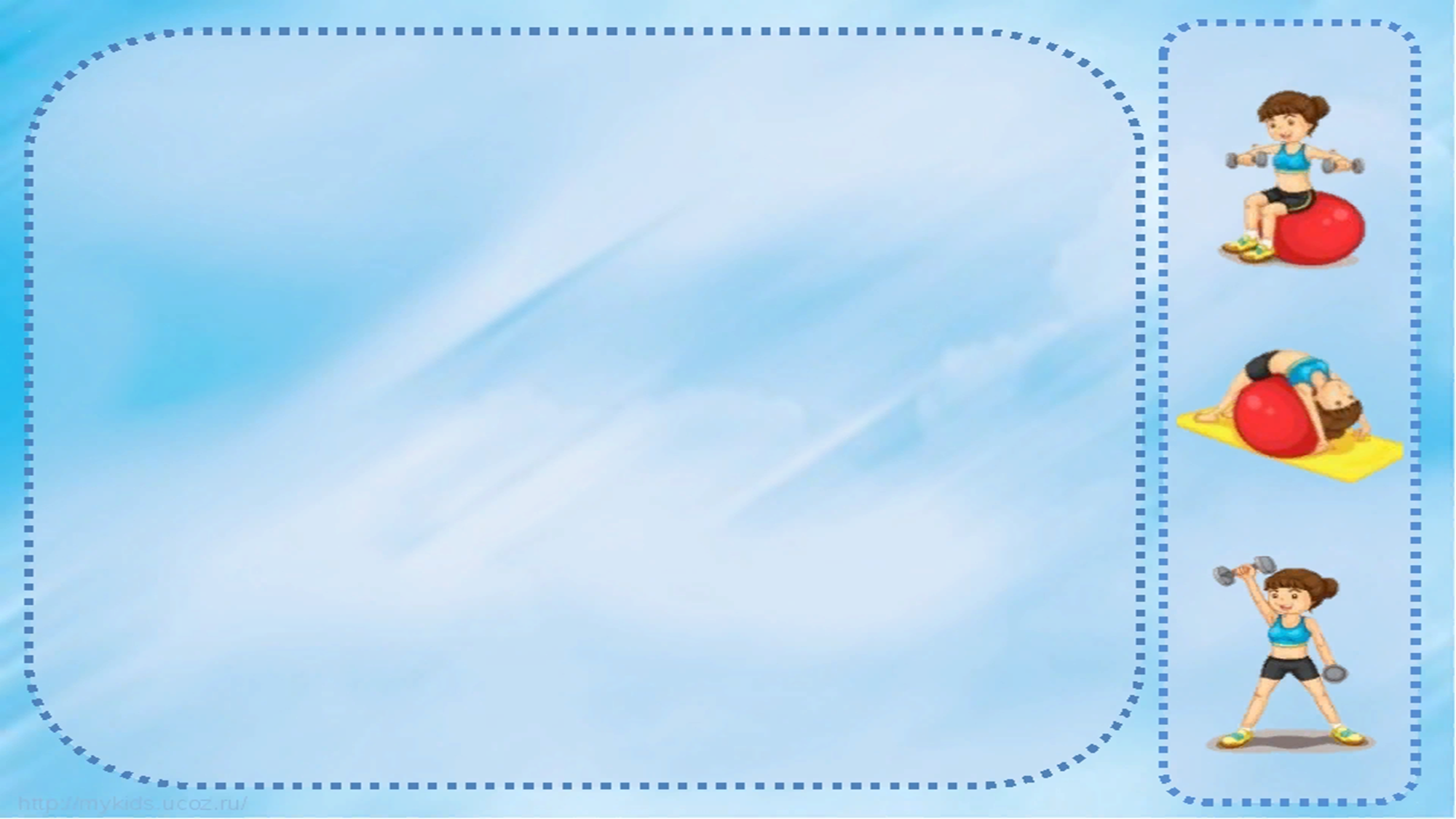 МБДОУ детский сад «Оленёнок»Физкультурное занятие для детей средних групп
«Морошка
 Пчелка»


Инструктор по физическому воспитанию
                Аншаков В.А
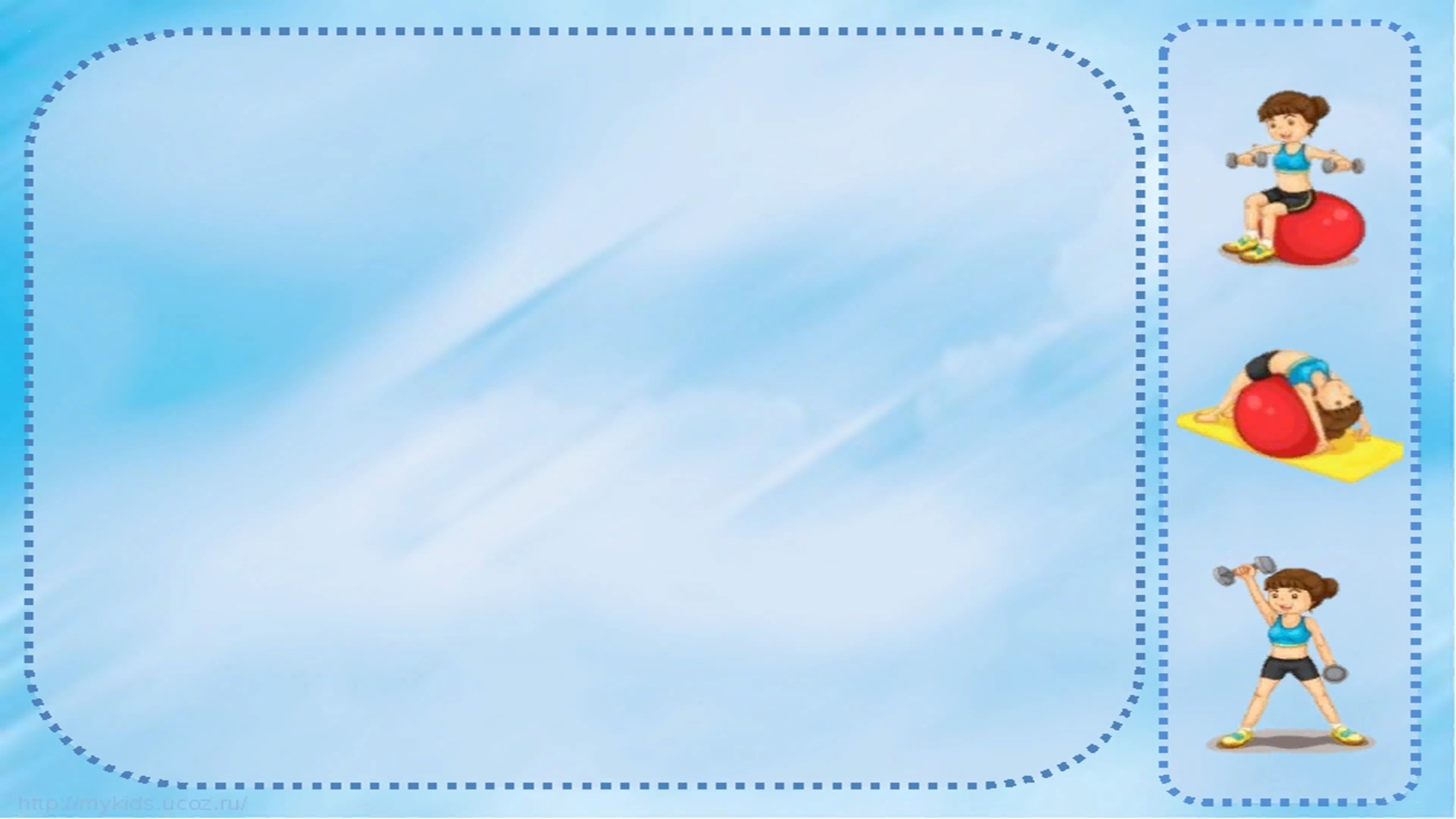 Задачи-повторить ходьбу  с выполнением заданий для рук- упражнять в прыжках в длину с места- развивать ловкость в упражнениях с мячом и ползании по скамейке
Ход проведения
Вводная часть:
Ходьба в колоне по одному,  по команде воспитателя выполняя задания для рук – за голову, на пояс, вверх; ходьба и бег в рассыпную
Основная часть:
Общеразвивающие упражнения /ОРУ/.
Основные виды движения /ОВД/
Подвижная игра
Заключительная часть:
Рефлексия
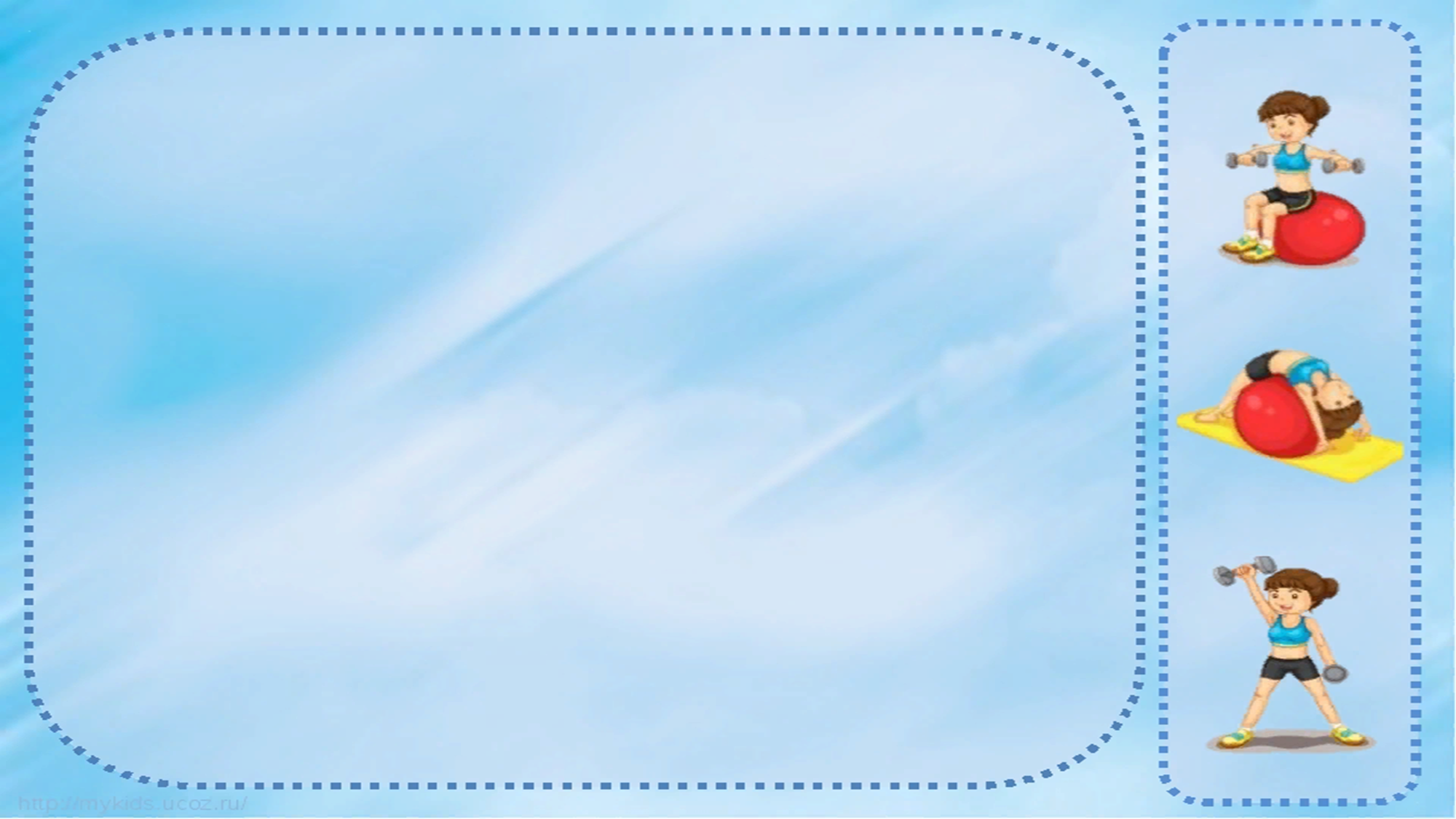 ОРУ с гимнастической палкой
1.И.п-Основная стойка палка в низ. 1- палку вперед, 2-  палку в верх ,3- палку вперед , 4- исходное положение.
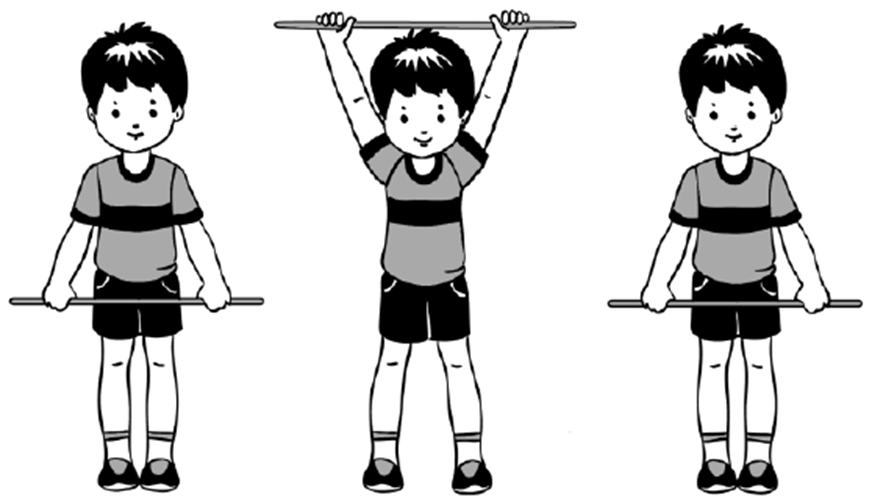 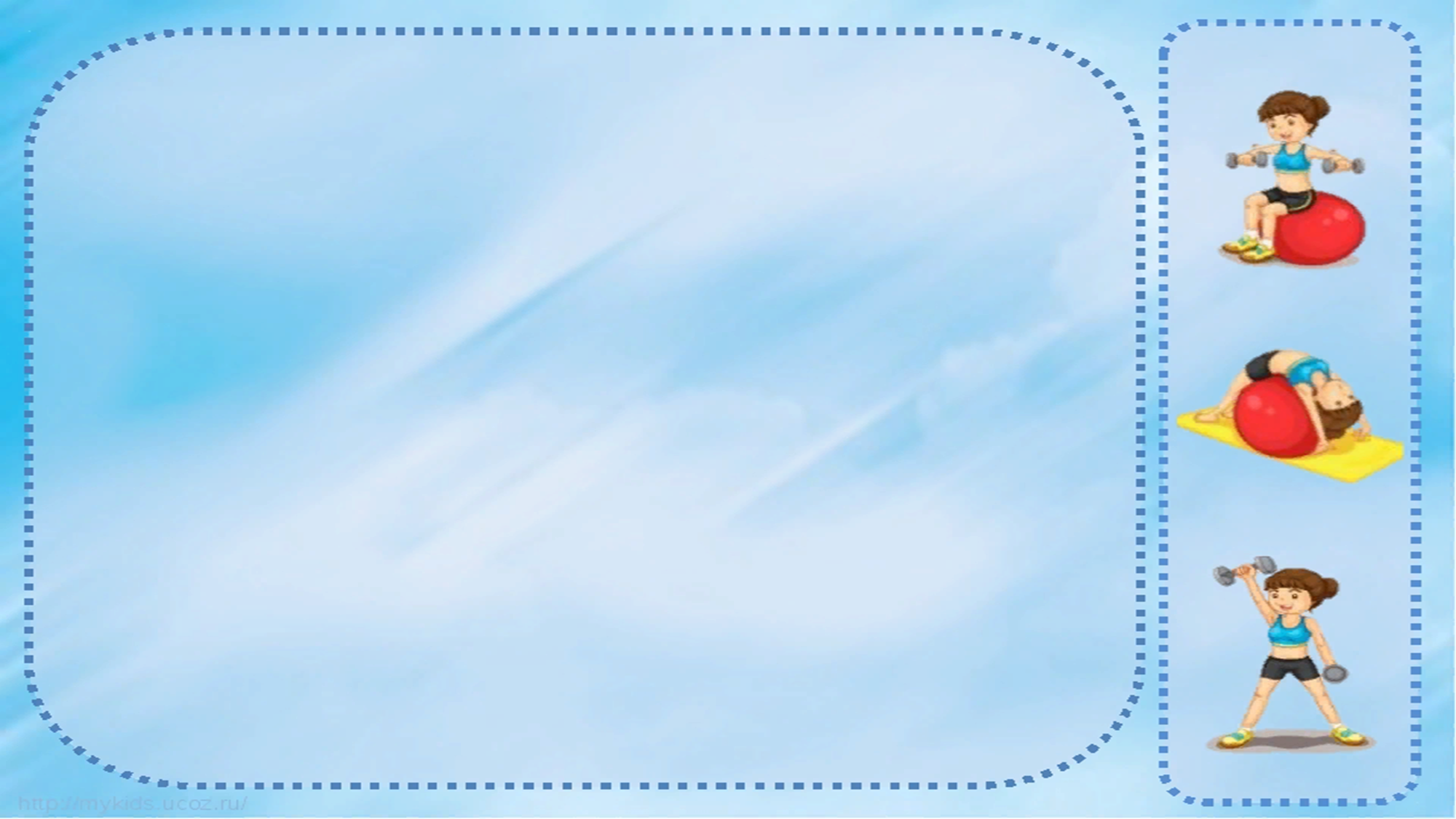 2.И.п-Основная стойка палка на плечах  хватом сверху. 1- шаг  в право , палку вверх; 2- исходное положение. Тоже в лево .
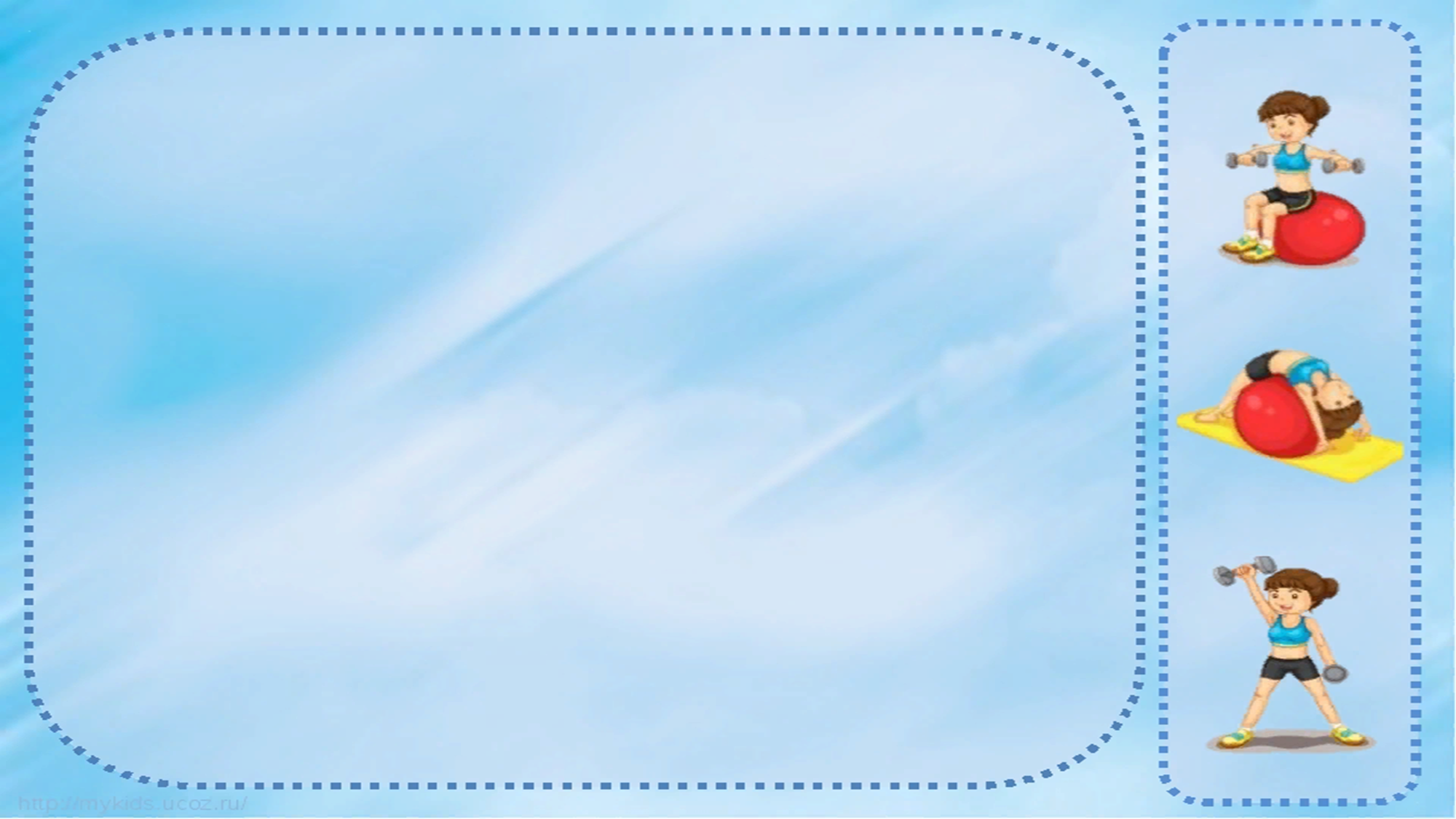 3.И.п- Основная стойка, палка снизу , локти прямые, 1-2- присесть, палку вынести в перед ; 3-4- исходное положение
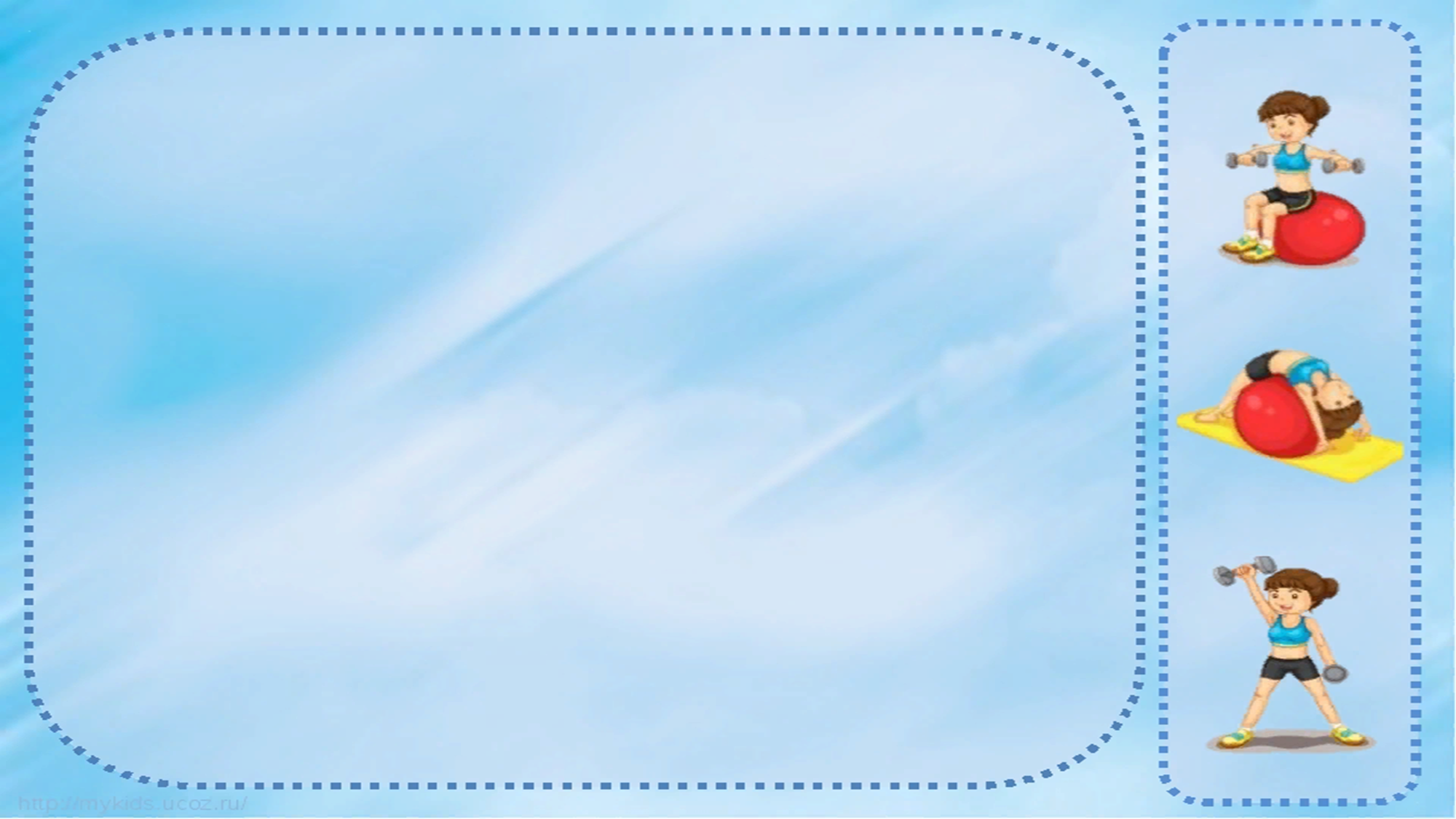 4.И.п- Основная стойка , палка вертикально ,одним концом на полу, хват обеими руками. 1 – мах правой ногой в перед; 2- мах правой ногой назад ; 3- мах  вперед; 4- исходное положение. То же левой ногой
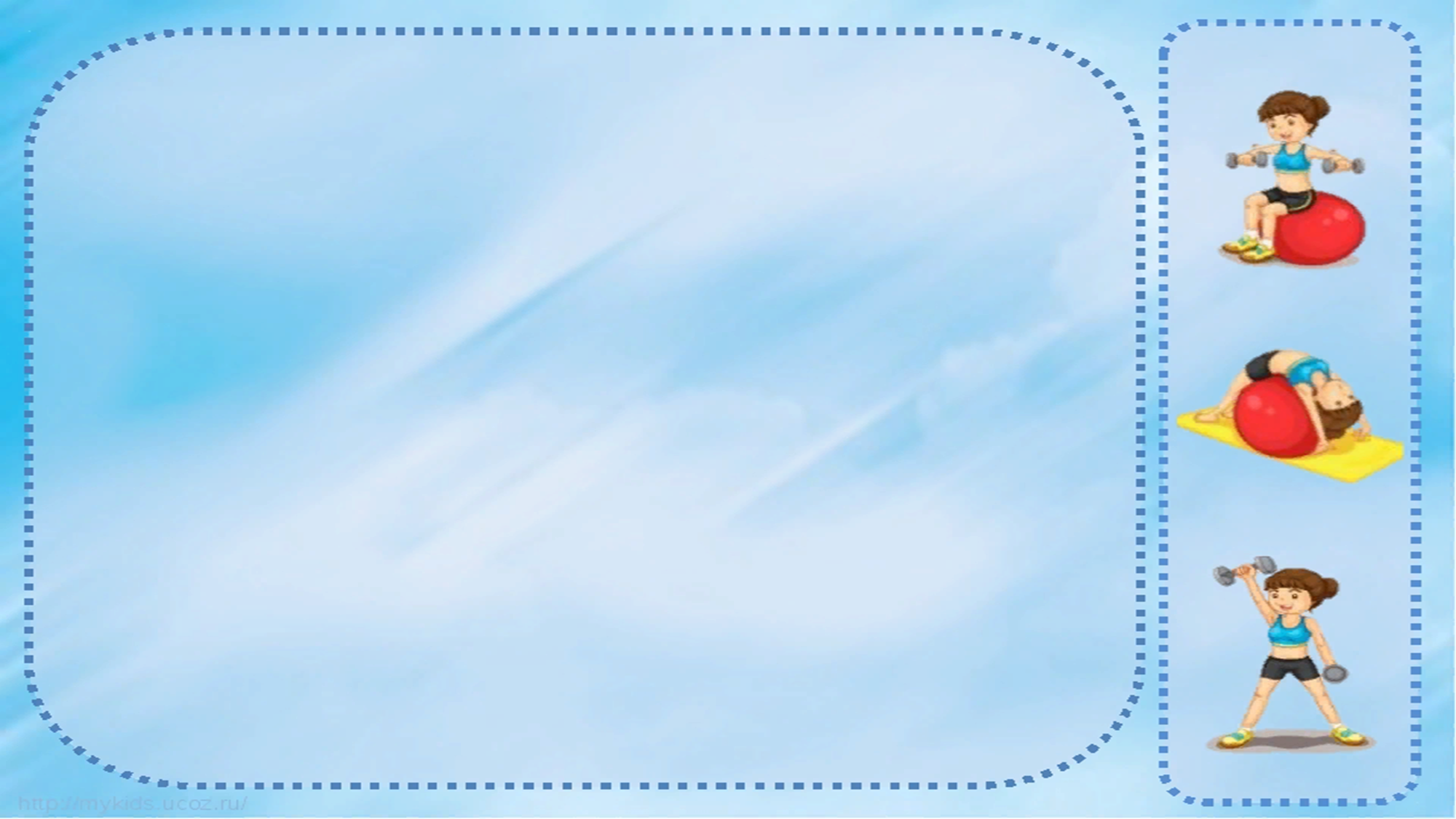 5.И.п- Основная стойка, руки произвольно , палка на полу справа.Прыжок через палку в перед назад на счет 1-4, затем пауза и снова прыжки( 2-3 раза)
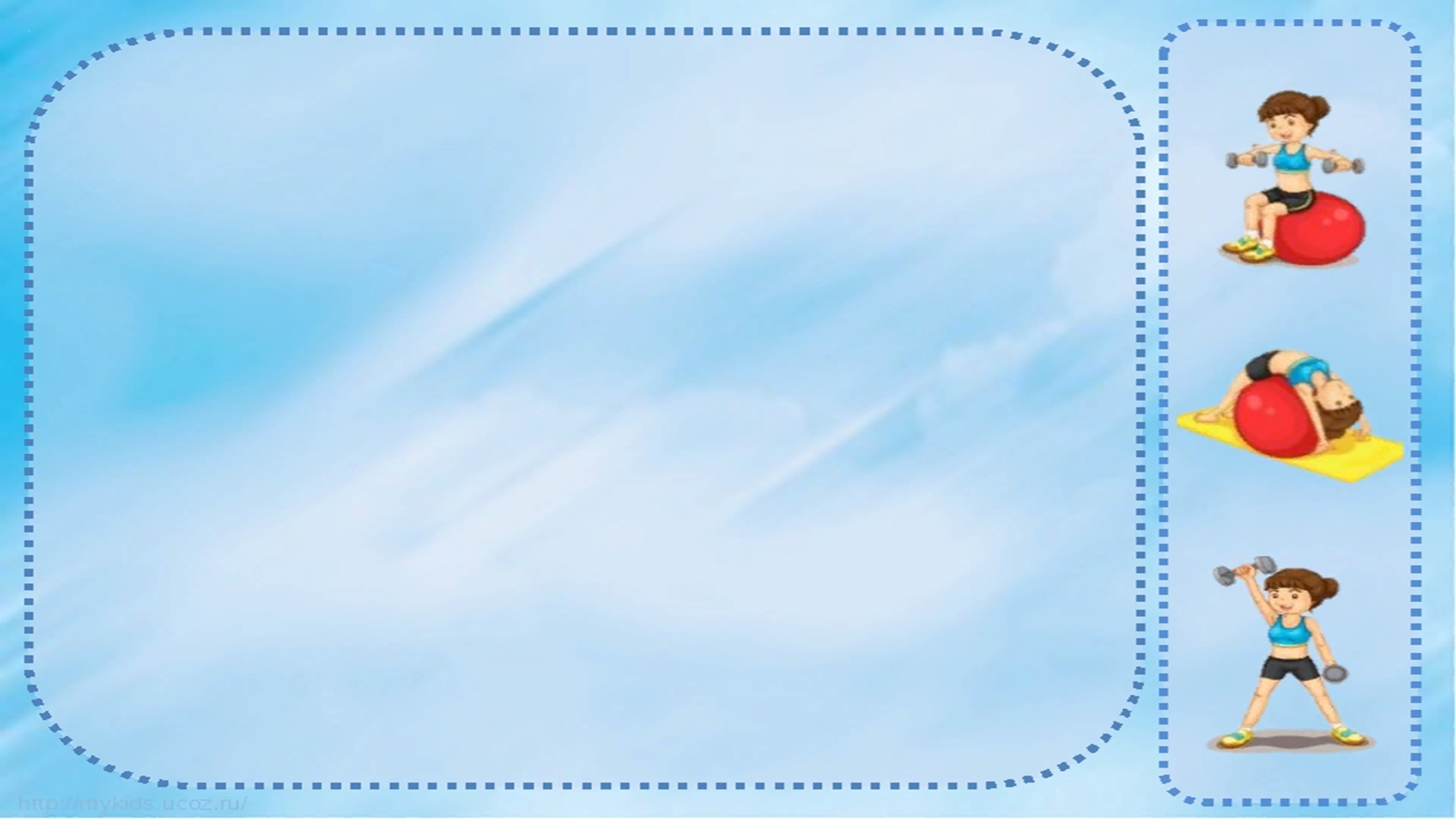 Основные виды движения
1. Ходьба на носках между предметами
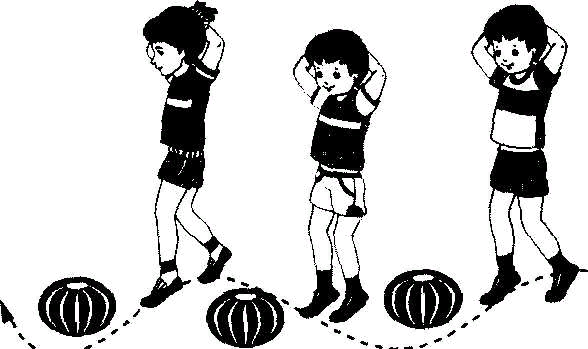 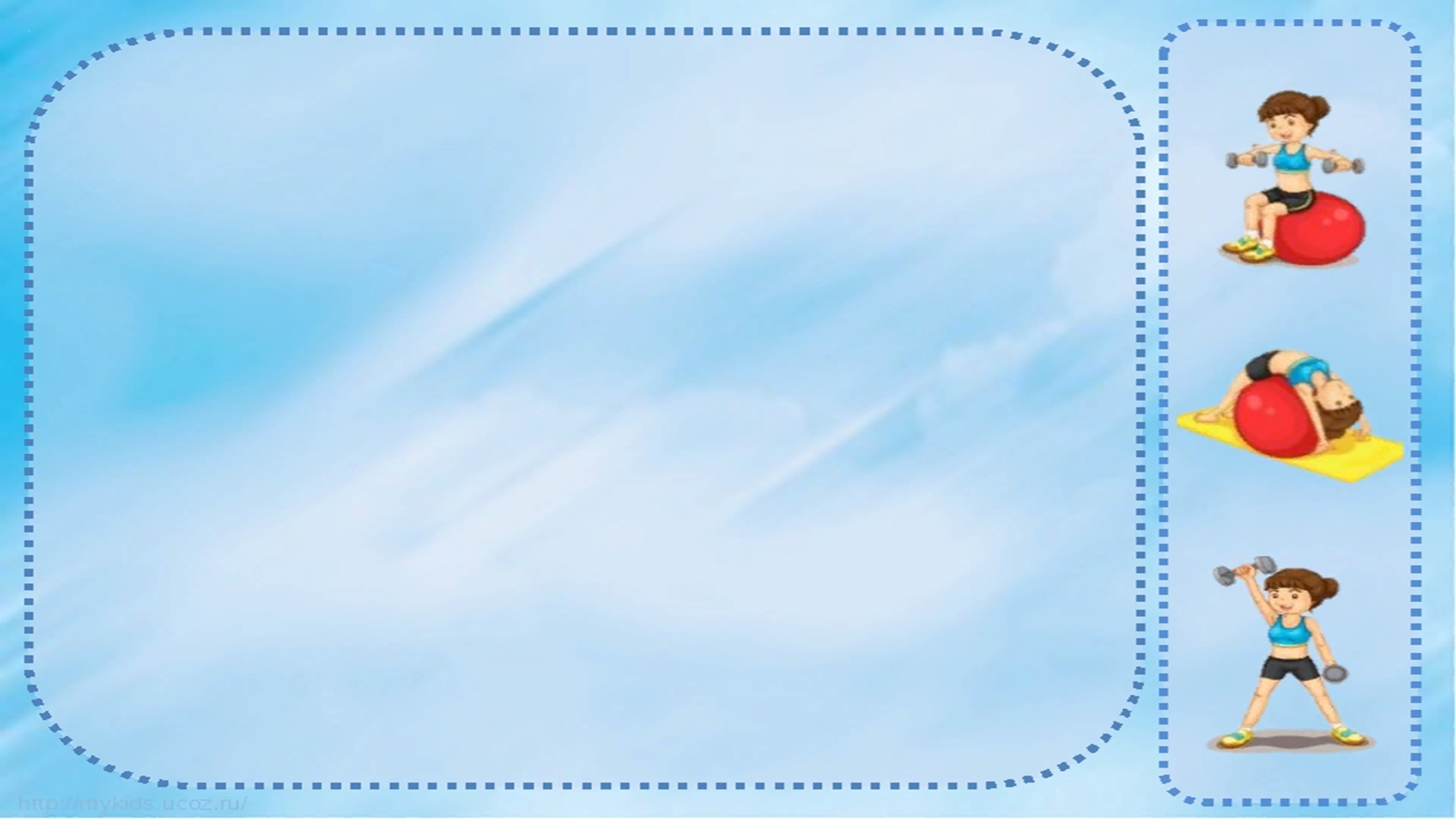 2. Прыжки через шнур
Подвижная игра «Совушка»